IntroductionPrinciples of System Design
COS 518: Advanced Computer Systems
Lecture 1

Mike Freedman
Goals of this course
Introduction to
Computer systems principles
Computer systems research
Historical and cutting-edge research
How “systems people” think

Learn how to
Read and evaluate papers
Give talks and evaluate talks
Build and evaluate systems
2
What is a system?
System
Inside v. outside: defines interface with environment
A system achieves specific external behavior
A system has many components
This class is about the design of computer systems
Much of class will operate at the design level
Guarantees (semantics) exposed by components
Relationships of components
Internals of components that help structure
[Speaker Notes: Rather than giving you a direct definition, I’ll tell you three properties]
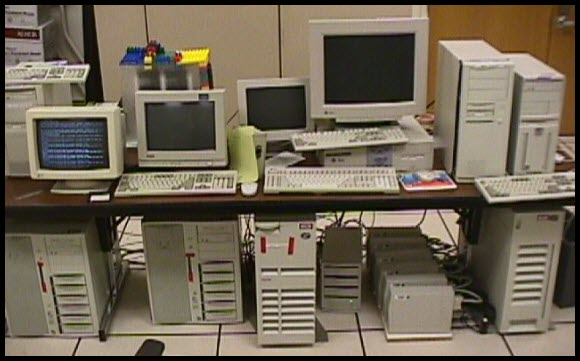 Backrub (Google) 1997
4
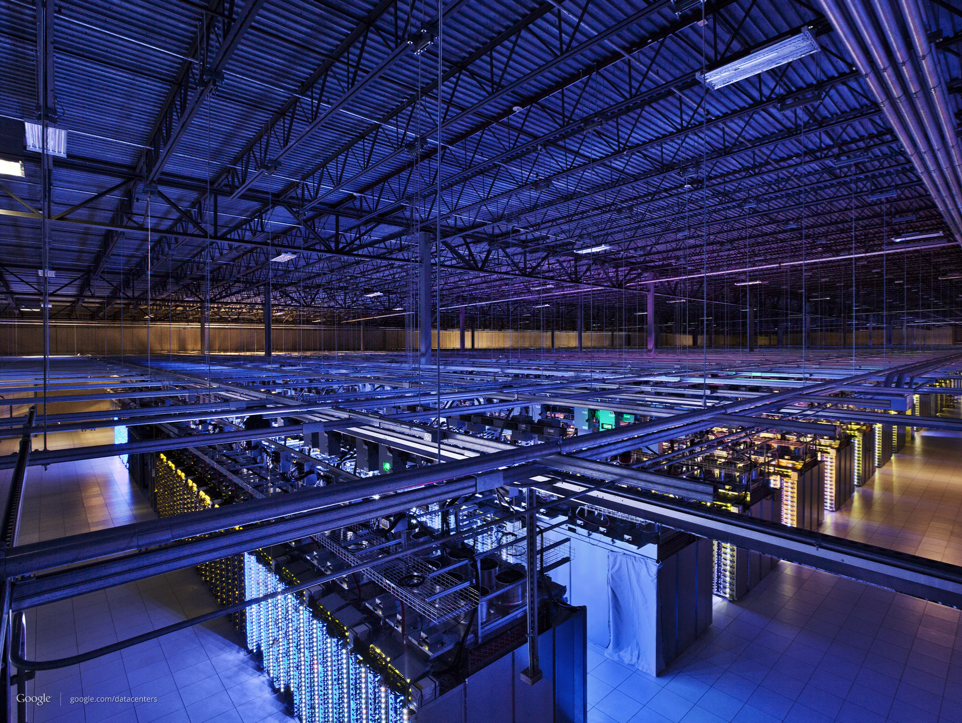 Google 2012
5
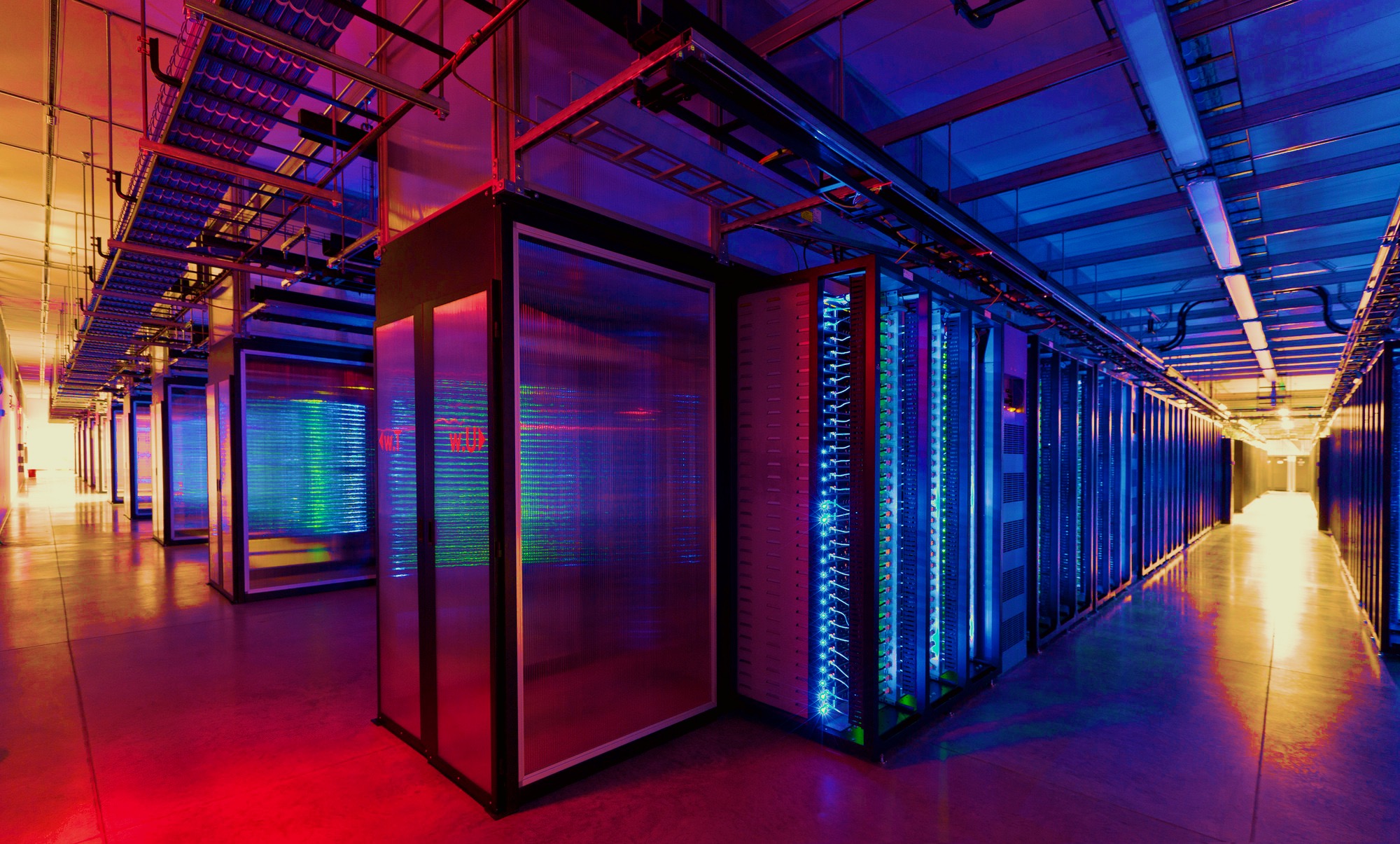 100,000s of physical servers
10s MW energy consumption

Facebook Prineville: 
$250M physical infro, $1B IT infra
The central problem: Complexity
Complexity’s hard to define, but symptoms include:
Large number of components
Large number of connections
Irregular structure
No short description
Many people required to design or maintain
Course Organization
8
Learning the material
Instructors
Professor Mike Freedman 
TA Daniel Suo 
Office hours immediately after lecture or by appt
Main Q&A forum: www.piazza.com
Optional textbooks
Principles of Computer System Design. Saltzer & Kaashoek
Distributed Systems: Principles and Paradigms.   Tanenbaum & Van Steen
Guide to Reliable Distributed Systems. Birman.
9
Format of Course
Introducing a subject
Lecture +  occasional 1 background paper
Try to present lecture class before reading

Current research results
Signup to read 1 of ~3 papers per class
Before class:  Carefully read selected paper
During class: 1 person presents, others add to discussion
During class (before presentations): answer a few questions about readings (“quizlet”)
10
Course Project:  Schedule
Groups of 2-3 per project (will finalize tonight)
Project schedule
Team selection (2/10, Friday)
Project proposal (2/24)
Project selection (3/3):  Finalize project
Project presentation (before 5/16, Dean’s Date)
Final write-up (5/16, Dean’s Date)
11
Course Project:  Options
Choice #1:  Reproducibility
Select paper from class (or paper on related topic)
Re-implement and carefully re-evaluate results
See detailed proposal instructions on webpage

Choice #2:  Novelty  (less common)
Mus be in area closely related to 418 topics
We will take a narrow view on what’s permissible

Both approaches need working code, evaluation
12
Course Project:  Process
Proposal selection process
See website for detailed instructions
Requires research and evaluation plan
Submit plan via Piazza, get feedback
For “novelty” track, important to talk with us early

Final report
Public blog-like post on design, eval, results
Likely posted to Medium
Source code published
13
Grading
15% paper presentation(s)
15% participation (in-class, Piazza)
20% in-class Q&A quizlets
50% project
10% proposal
40% final project
20% overall, 10% presentation, 10% write-up
14
Organization of semester
Introduction / Background
Storage Systems
Big Data Systems
Applications
15
Storage Systems
Consistency
Consensus
Transactions
Key-Value Stores
Column Stores
Flash Disks
Caching
16
Big Data Systems
Batch
Streaming
Graph
Machine Learning
Geo-distributed
Scheduling
17
Applications
Publish/Subscribe
Distributed Hash Tables (DHTs)
Content Delivery Networks
Blockchain
Security
Privacy
18
Principles of System Design
19
Systems challenges common to many fields
Emergent properties (“surprises”)
Properties not evident in individual components become clear when combined into a system
Millennium bridge, London example
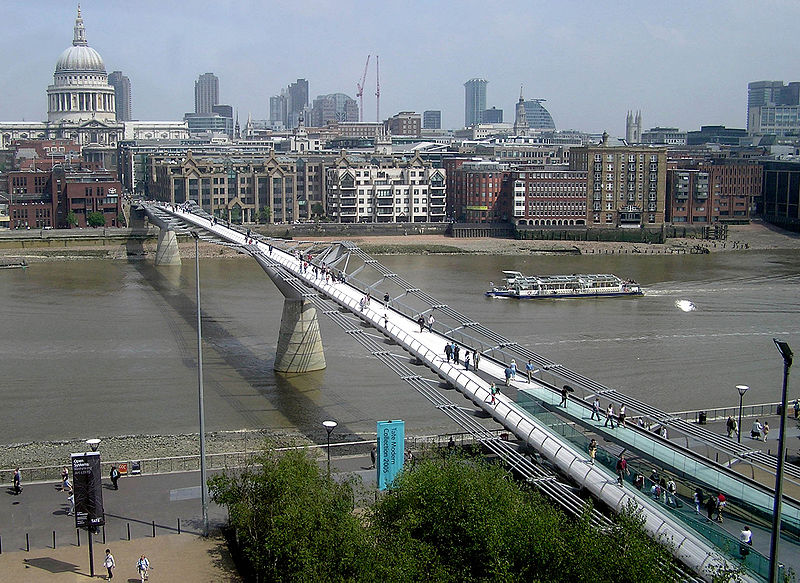 21
[Speaker Notes: Beautiful bridge, supposed to look like a “blade of light”
Opened in 2000 in London
Royal Institute of British Architects – very distinguished and prestigious architectural body had a competition for its design]
Millennium bridge
Small lateral movements of the bridge causes synchronized stepping, which leads to swaying
Swaying leads to more forceful synchronized stepping, leading to more swaying
Positive feedback loop!
Nicknamed Wobbly Bridge after charity walk on Save the Children
Closed for two years soon after opening for modifications to be made (damping)
Systems challenges common to many fields
Emergent properties (“surprises”)

Propagation of effects
Small/local disruption  large/systemic effects
Automobile design example (S & K)
[Speaker Notes: (SEGUE: Auto design example on next slide)]
Propagation of effects: Auto design
Want a better ride so increase tire size
Need larger trunk for larger spare tire space
Need to move the back seat forward to accommodate larger trunk
Need to make front seats thinner to accommodate reduced legroom in the back seats
Worse ride than before
[Speaker Notes: The point is that there is no small change!]
Systems challenges common to many fields
Emergent properties (“surprises”)

Propagation of effects

Incommensurate scaling
Design for a smaller model may not scale
Galileo in 1638
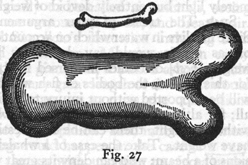 “To illustrate briefly, I have sketched a bone whose natural length has been increased three times and whose thickness has been multiplied until, for a correspondingly large animal, it would perform the same function which the small bone performs for its small animal…

Thus a small dog could probably carry on his back two or three dogs of his own size; but I believe that a horse could not carry even one of his own size.” 
—Dialog Concerning Two New Sciences, 2nd Day
[Speaker Notes: His overall point: things that work when small often don’t work when scaled up]
Incommensurate scaling
Scaling a mouse into an elephant?
Volume grows in proportion to O(x3) where x is the linear measure
Bone strength grows in proportion to cross sectional area, O(x2)
[Haldane, “On being the right size”, 1928]

Real elephant requires different skeletal arrangement than the mouse
27
Incommensurate scaling:Scaling routing in the Internet
Just 39 hosts as the ARPA net back in 1973
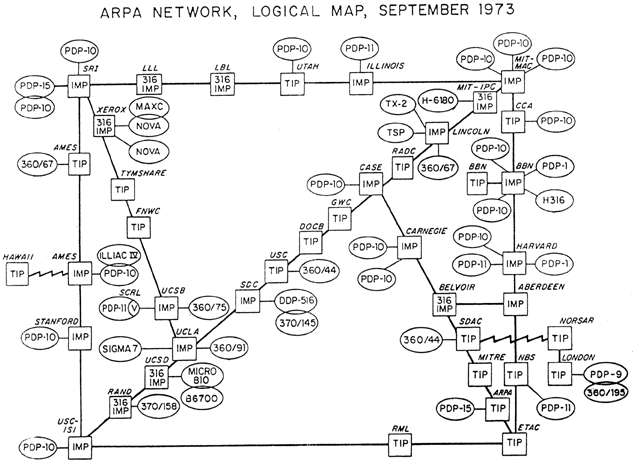 28
Incommensurate scaling:Scaling routing in the Internet
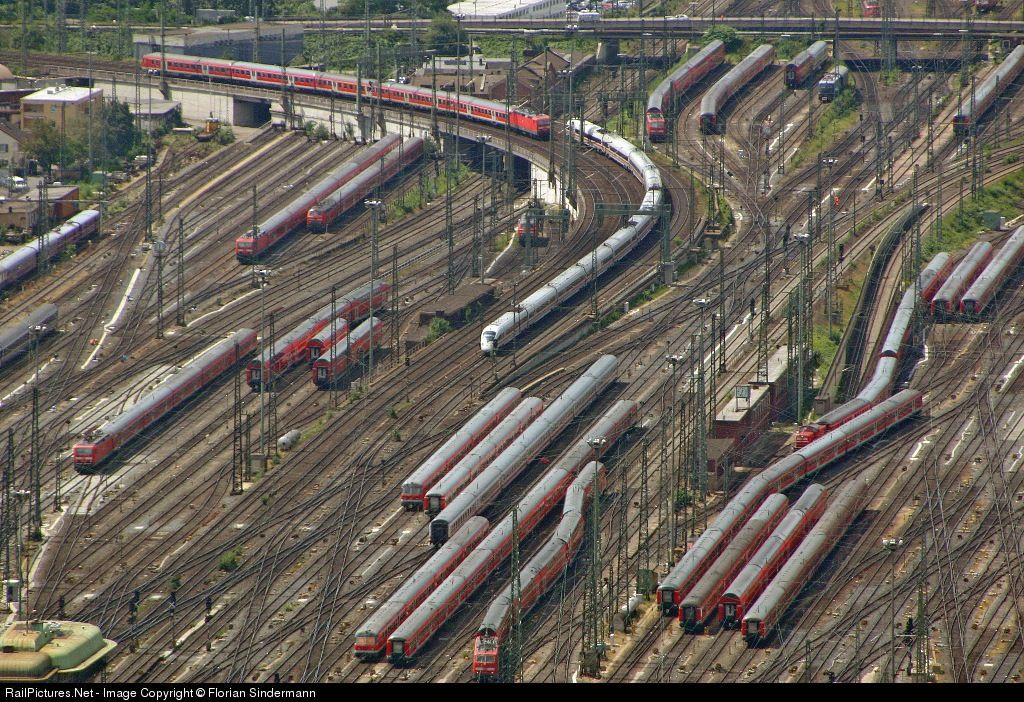 Total size of routing tables (for shortest paths): O(n2)
Today’s Internet: Techniques to cope with scale
Hierarchical routing on network numbers
32 bit address =16 bit network # and 16 bit host #
Limit # of hosts/network: Network address translation
29
Incommensurate Scaling: Ethernet
All computers share single cable
Goal is reliable delivery
Listen-while-send to avoid collisions
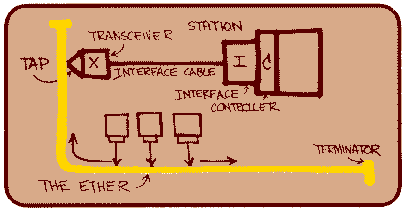 [Speaker Notes: Ethernet is the most common LAN today.
For example those data jacks on the wall are Ethernet. My office phone.
Originally designed in early 1970s, has evolved since then.
You’ll study it later in the term, but here’s a preview of one of its subtle properties.
Mention 1km early, don’t mention speed of light until late.
The point: expect surprises!]
Will listen-while-send detect collisions?
1 km at 60% speed of light is 5 μs
A can send 15 bits before first bit arrives at B
Thus A must keep sending for 2×5 μs
To detect collision if B sends when first bit arrives
Thus, min packet size is 2×5 μs×3 Mbit/s = 30 bits
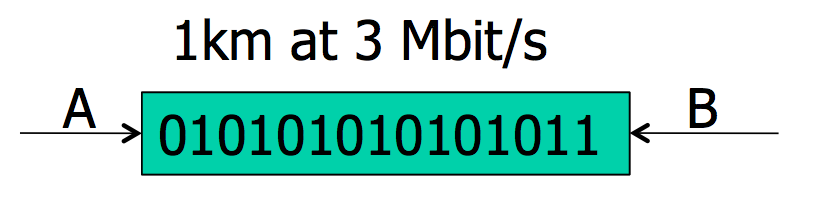 From experimental Ethernet to standard
Experimental Ethernet design: 3 Mbit/s
Default header is 5 bytes = 40 bits
No problem with detecting collisions
First Ethernet standard: 10 Mbit/s
Must send for 2 × 20 μs = 400 bits
But header is just 112 bits
Need for a minimum packet size!
Solution: Pad packets to at least 50 bytes
Systems challenges common to many fields
Emergent properties (“surprises”)

Propagation of effects

Incommensurate scaling

Trade-offs
Many design constraints present as trade-offs
Improving one aspect of a system diminishes performance elsewhere
Binary classification trade-off
Have a proxy signal that imperfectly captures real signal of interest
Example: Household smoke detector
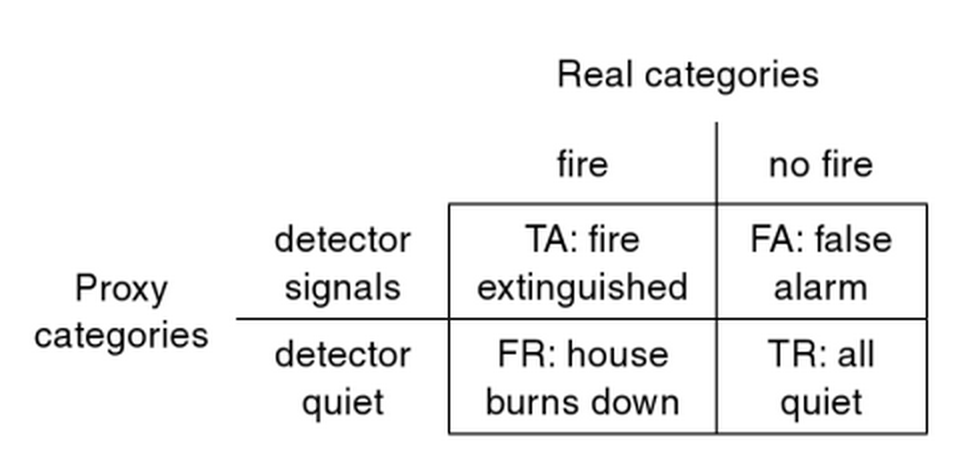 34
[Speaker Notes: Can trade-off the two different misclassification rates]
CNDB
ACB + IB
A
B
Sources of complexity
Cascading and interacting requirements
Example: Telephone system
Features: Call Forwarding, reverse billing (900 numbers), Call Number Delivery Blocking, Automatic Call Back, Itemized Billing
A calls B, B forwards to 900 number, who pays?
A calls B, B is busy
Once B done, B calls A
A’s # appears on B’s bill
[Speaker Notes: first diagram: simple forwarding/forwarding interaction]
Interacting Features
Each feature has a spec
An interaction is bad if feature X breaks feature Y
These bad interactions may be fixable…
But many interactions to consider: huge complexity
Perhaps more than n2 interactions, e.g. triples
Cost of thinking about / fixing interaction gradually grows to dominate software costs
Complexity is super-linear
Sources of complexity
Cascading and interacting requirements

Maintaining high utilization of a scarce resource
Ex: Single-track railroad line through long canyon
Use pullout and signal to allow bidirectional op
But now need careful scheduling
Emergent property: Train length < pullout length
[Speaker Notes: first diagram: simple forwarding/forwarding interaction]
Coping with complexity
Modularity
Divide system into modules, consider each separately
Well-defined interfaces give flexibility and isolation

Example: bug count in a large, N-line codebase
Bug count ∝ N
Debug time ∝ N × bug count ∝ N2

Now divide the N-line codebase into K modules
Debug time ∝ (N / K)2 × K = N2/K
[Speaker Notes: How can we tackle complexity?  First tool is modularity]
Coping with complexity
Modularity

Abstraction
Ability of any module to treat others like “black box”
Just based on interface
Without regard to internal implementation 
Symptoms
Fewer interactions between modules
Less propagation of effects between modules
Coping with complexity
Modularity

Abstraction
The Robustness Principle:                                    Be tolerant of inputs and strict on outputs
Robustness principle in action:The digital abstraction
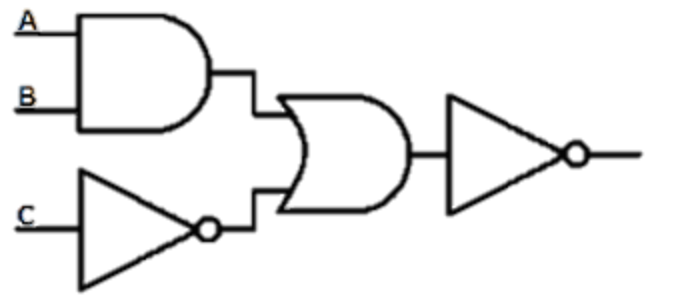 41
[Speaker Notes: Example from digital circuits
Combine logic gates together to form a big combinatorial circuit like you see above
Challenge – noise degrades the signals from each logic gate]
Coping with complexity
Modularity

Abstraction

Hierarchy
Start with small group of modules, assemble
Assemble those assemblies, etc.
Reduces connections, constraints, interactions
Coping with complexity
Modularity

Abstraction

Hierarchy

Layering
A form of modularity
Gradually build up a system, layer by layer
Example: Internet protocol stack
Layering on the Internet: The problem
HTTP
SSH
Applications
Skype
FTP
Transmission 
media
Coaxial cable
Fiber optic
Wi-Fi
Re-implement every app for every new tx media?
Change apps on any change to tx media (+ vice versa)? 
No! But how does the Internet design avoid this?
Layering on the Internet: Intermediate layers provide a solution
HTTP
SSH
Applications
Skype
FTP
Intermediate layers
Transmission 
media
Coaxial cable
Fiber optic
Wi-Fi
Intermediate layers provide abstractions for app, media
New apps or media need only implement against intermediate layers’ interface
[Speaker Notes: Intermediate layers in this case is TCP and UDP running over IP, the Internet protocol]
Computer systems: The same, but different
Often unconstrained by physical laws
Computer systems are mostly digital
Contrast: Analog systems have physical limitations (degrading copies of analog music media)
Back to the digital static discipline
Static discipline restores signal levels
Can scale microprocessors to billions of gates, encounter new, interesting emergent properties
46
[Speaker Notes: …like overheating!]
Computer systems: The same, but different
Often unconstrained by physical laws

Unprecedented d(technology)/dt
Many examples:
Magnetic disk storage price per gigabyte
RAM storage price per gigabyte
Optical fiber transmission speed
Result: Incommensurate scaling, with system redesign consequences
47
Incommensurate scaling on the Internet
Normalized growth since 1981
Number of Internet hosts
Bits/second/$ (approximate)
Speed of light, 
Shannon capacity, 
Backhoe rental price
[Speaker Notes: Internet scaling is an example of this.  Note the log scale on the y – axis!

Network getting bigger, protocols have to cope.

Incommensurate: unequal orders of magnitude
Amount of internet traffic.]
Summary and lessons
Expect surprises in system design
There is no small change in a system
10-100× increase?  perhaps re-design
Complexity is super-linear in system size
Performance cost is super-linear in system size
Reliability cost is super-linear in system size
Technology’s high rate of change induces incommensurate scaling
Paper Readings:Worse is Better!Worse is Worse?
50
Setting: The two approaches
MIT approach
New Jersey approach
Simplicity: Simple in both implementation and especially interface
Correctness: Absolutely correct in all aspects
Completeness: Cover all reasonably expected cases, even to detriment of simplicity
Simplicity: Simple in both interface and especially implementation
Correctness: Correct, but slightly better to be simple
Completeness: Cover as many cases as is practical
Sacrifice for simplicity
51
[Speaker Notes: To set the scene, Gabriel describes a conversation between two people, one from MIT and one from Bell Labs in NJ

Gabriel holds up early UNIX and C as examples of the New Jersey approach,
common LISP and Scheme as examples of the MIT approach.]
Worse is better!
What does the following compute (x is an int):  x + 1
Scheme: Always calculates an integer one larger than x
Most others incl C: Something like (x + 1) mod 232

C: simple implementation, complex interface
This is the key tradeoff that Gabriel describes
Probably not what programmer actually wanted
But, works in the common case 
Most languages follow the New Jersey approach!
52
[Speaker Notes: programming language]
Worse is worse!
fgets(char *s, int n, FILE *f) versus            gets(char *s)
fgets limits length of stored string stored to size <= n
gets stores in s however many chars from stdin are ready to be read

Which is the MIT approach vs.  New Jersey approach?
gets has caused many buffer overflow security exploits
For security, “the right thing” is the only thing!
53
[Speaker Notes: MIT approach: fgets
NJ approach: gets]
Hints for Computer System DesignButler Lampson
54
[Speaker Notes: Butler Lampson (Turing, MSFT Fellow, Alto, 2PC, …)
SOSP 1993 conference]
Systems versus algorithms
Computer systems differ from algorithms
External interfaces are less precisely designed, more complex, more likely to change
Much more internal structure, interfaces
Measure of success much less clear

And, principles of computer system design are much more heuristic, less mathematical
55
[Speaker Notes: SEGUE: So Lampson is offering hints in this paper]
Interfaces
Most of hints depend on notion of interface
Separates clients of an abstraction from the implementation of that abstraction
Interface design is most important part of system! 
Interfaces should be:
Simple
Complete
Admit sufficiently small and fast implementation
56
Keep it simple
In other words, follow the New Jersey approach
Do one thing at a time, and do it well
Don’t generalize: generalizations are usually wrong, lead to unexpected complexity
Interface mustn’t promise more than the implementation knows how to deliver
57
[Speaker Notes: We’ve already seen examples of the perils of generalization (int + 1 example)]
Continuity
As a system changes, how do you manage change?
Keep basic interfaces stable
If change interfaces, keep a place to stand
Compatibility package (a.k.a. shim layer) implementing old interface atop new interface
58
[Speaker Notes: Many OS examples of compatibility packages (for some time OS X 32-bit legacy apps, Win32 API)]
Implementation
Plan to throw one away (you will anyhow)
Brooks’ observation in The Mythical Man-Month
Revisit old design decisions with benefit of hindsight
Keep secrets of the implementation
Assumptions about the implementation that clients are not allowed to make (b/c can change)
Instead of generalizing, use a good idea again
59
Handling all the cases
Handle normal and worst cases separately:
The normal case must be fast;
The worst case must make some progress
60
[Speaker Notes: Example: Memory in a virtual memory paging system.  Normal operation should be fast, worst case when swapping to disk because real memory is full: keep something in reserve to make progress]
Wednesday:Everybody reads Saltzer E2E
61